Figure 1 Use of electronic medical records systems* in home health and hospice care agencies, United States, 2000 and ...
J Am Med Inform Assoc, Volume 17, Issue 4, July 2010, Pages 389–395, https://doi.org/10.1136/jamia.2010.005504
The content of this slide may be subject to copyright: please see the slide notes for details.
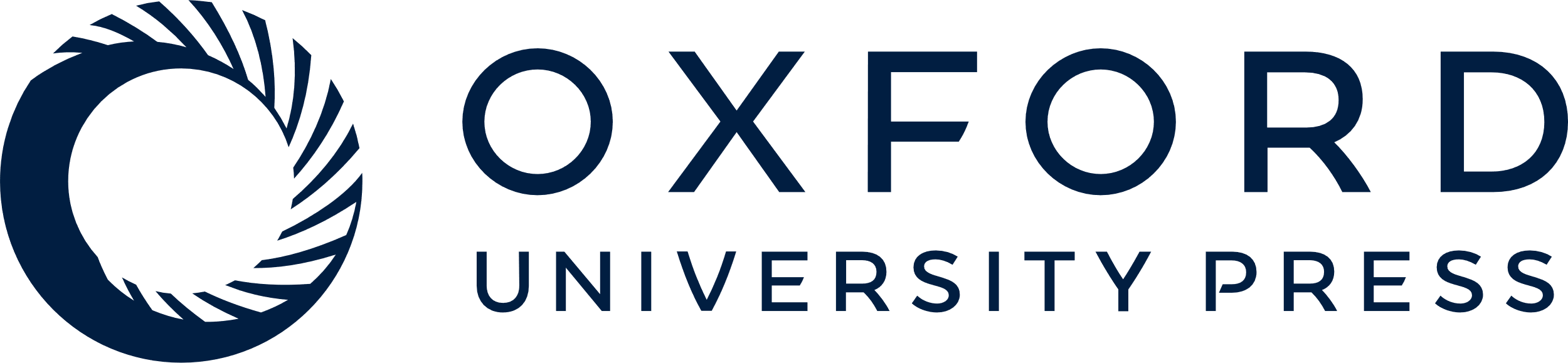 [Speaker Notes: Figure 1 Use of electronic medical records systems* in home health and hospice care agencies, United States, 2000 and 2007.


Unless provided in the caption above, the following copyright applies to the content of this slide: © 2010, Published by the BMJ Publishing Group Limited. For permission to use (where not already granted under a licence) please go to http://group.bmj.com/group/rights-licensing/permissions.]